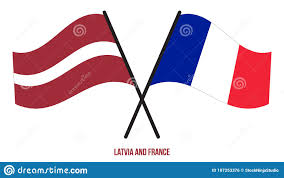 A STRONG HISTORY
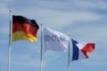 2015
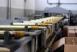 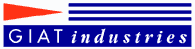 KNDS
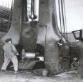 1990
1945
GIAT Industries
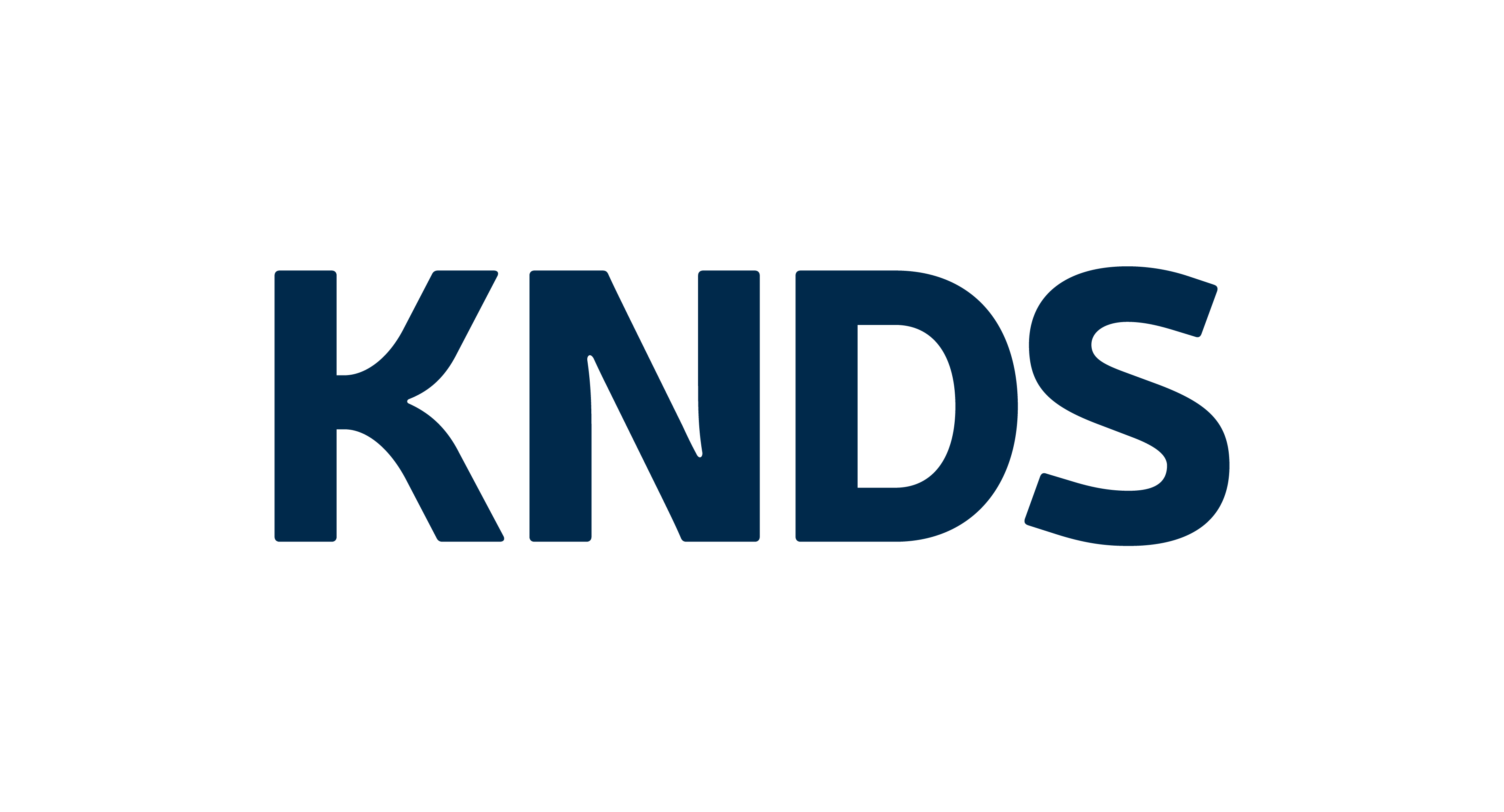 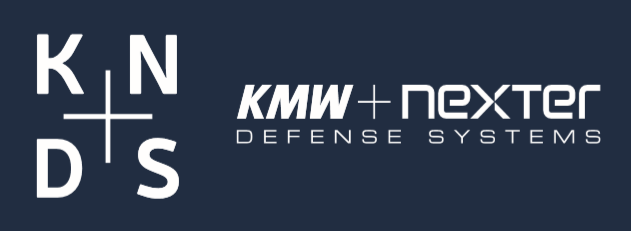 2023
2020
Rebranding
New governance
Group consolidation under DEFA(Direction des Etudes et Fabrication d’Armements)
This document is the property of Nexter. The information it contains cannot be used, reproduced or disclosed without prior written approval from the issuing authority.
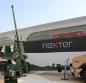 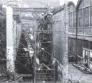 1971
2006
1690
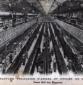 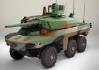 1992
1764
1947
2014
Nexter
Creation of the  G.I.A.T 
(Groupement industriel des Armements Terrestres
2018/2020
JAGUAR & GRIFFON
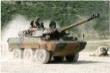 1976
Acquisition of Mecar & Simmel Difesa
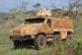 Establishment of the first weapons factories (Tulle)
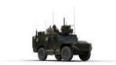 2004
2013
1897
AMX 10 RC
SERVAL
TITUS®
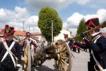 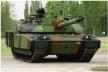 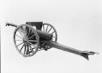 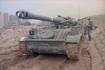 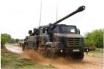 LECLERC TANK
CAESAR®
Artillery system
75mm CANNON
Gribeauval
CANNON
AMX 13
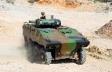 2006
VBCI
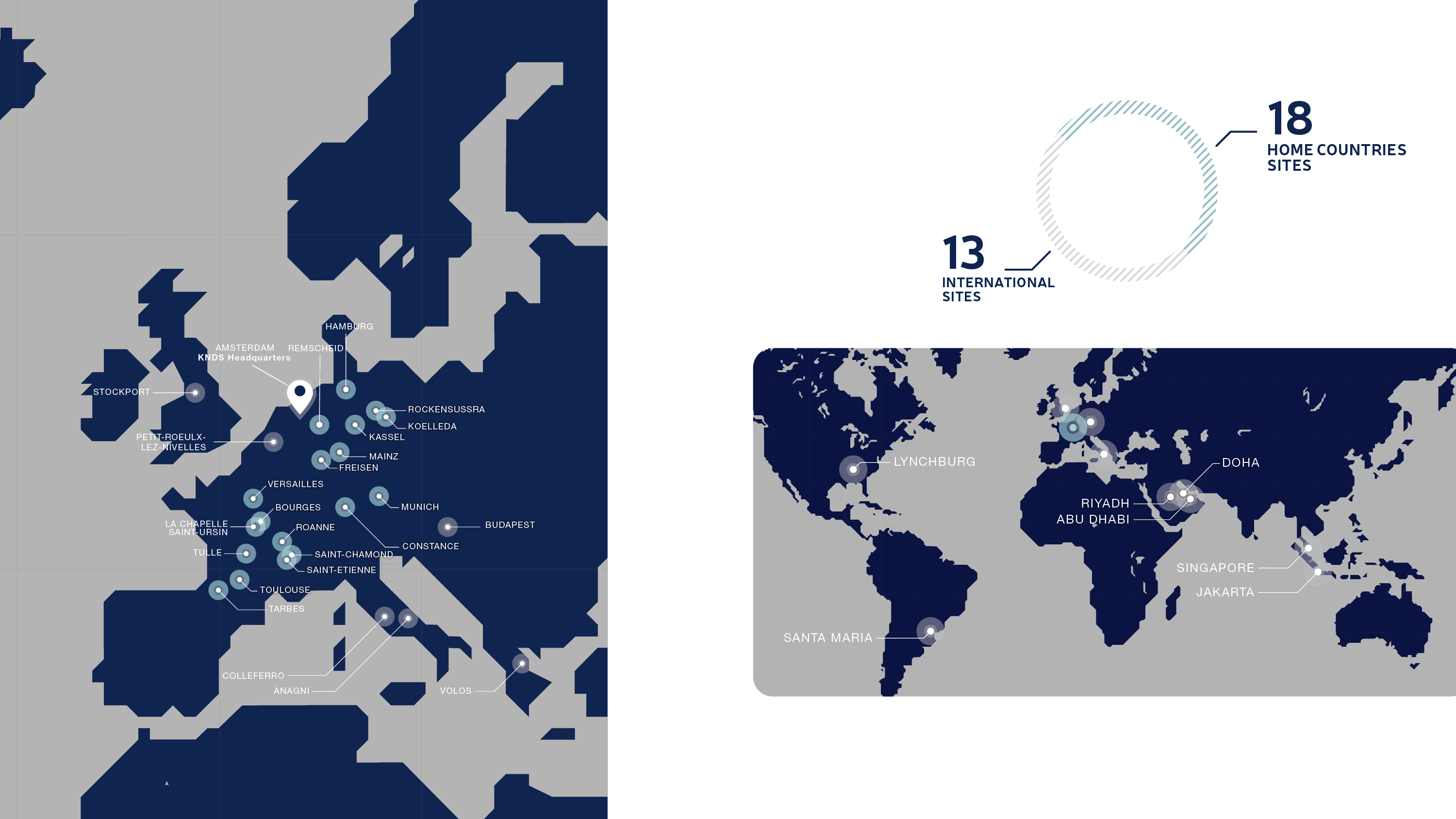 KNDS A EUROPEAN LEADER
KNDS AN INTERNATIONAL PRESENCE
KNDS France
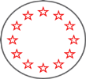 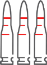 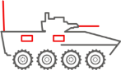 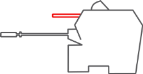 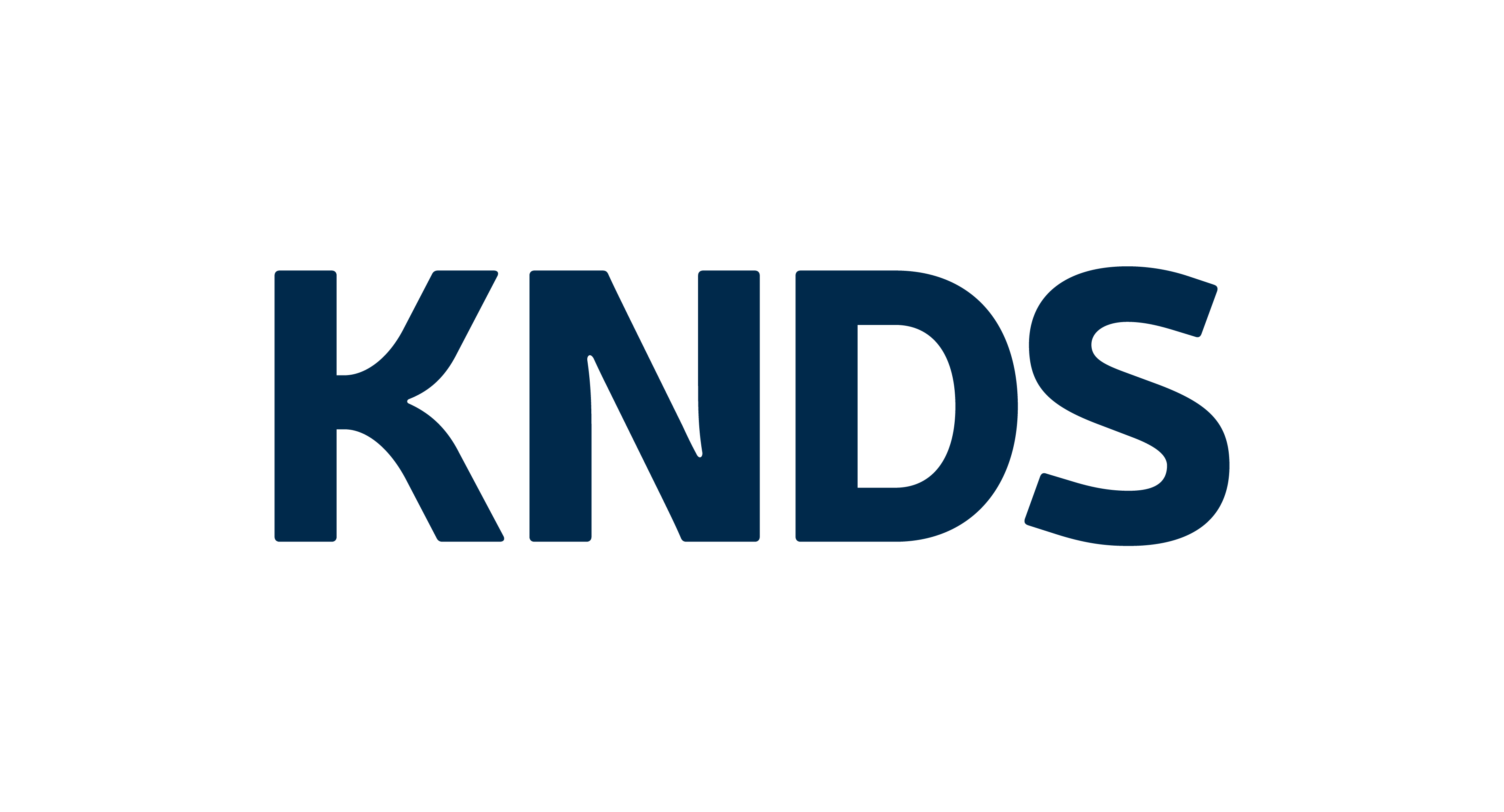 EUROPEAN 
LEADER 
in land defense
STRATEGIC 
KNOW-HOW
in medium and large caliber weapons and ammunition
ARCHITECT
AND SYSTEMS INTEGRATOR
of armored vehicles and artillery systems
This document is the property of Nexter. The information it contains cannot be used, reproduced or disclosed without prior written approval from the issuing authority.
Combined design, development, manufacturing, integration and support and services capabilities that are unique in the land defense sector in France.

KNDS France, leader of the French industry for MGCS studies.
ASSETS
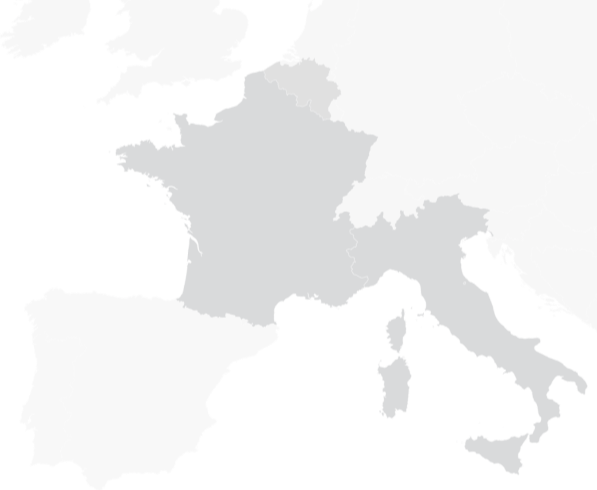 FACILITIES
INNOVATION
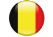 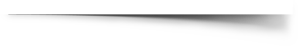 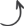 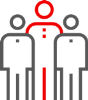 2 800
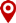 13%
4 469
2 223
Petit-Roeulx-Lez-Nivelles
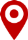 Versailles
active patents in Nexter portfolio
This document is the property of Nexter. The information it contains cannot be used, reproduced or disclosed without prior written approval from the issuing authority.
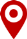 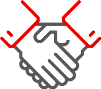 Employees
of turnover invested in R&D
Bourges
Suppliers, of which 
1304 are SMEs
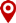 La Chapelle-Saint-Ursin
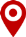 Roanne
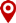 Saint-Chamond
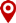 Tulle
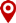 Saint-Etienne
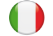 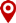 Toulouse
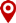 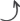 Tarbes
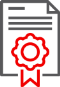 Colleferro
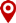 Anagni
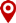 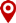 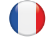 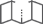 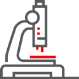 12 sitesFrance / Belgium / Italy
KNDS France
PRODUCTS & SERVICES
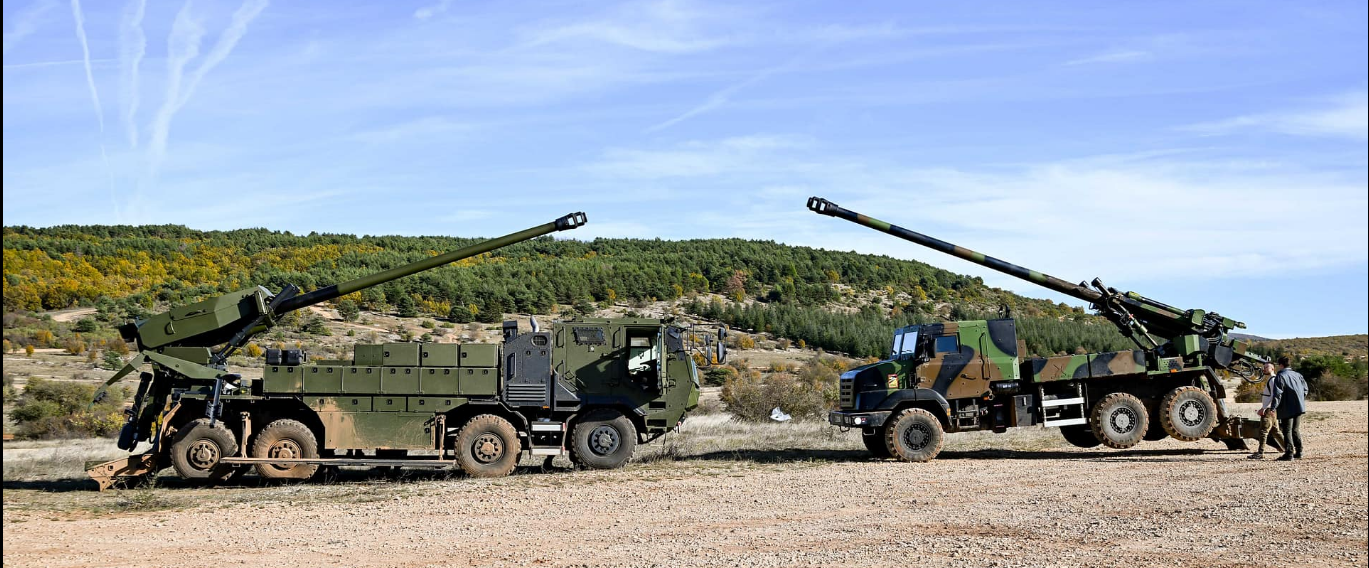 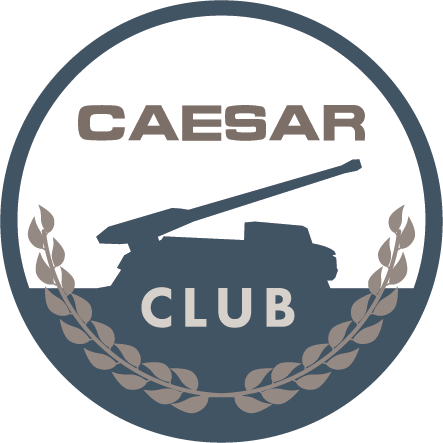 (SOME) CAESAR® BENEFITS
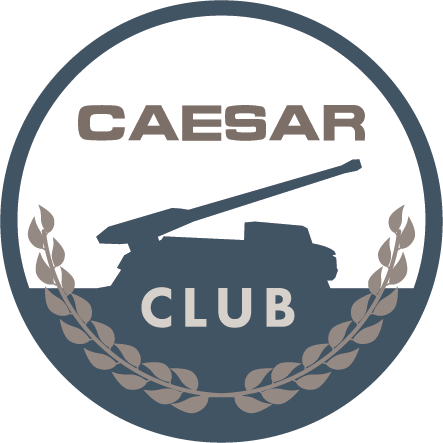 « Truly » combat proven solution (gun + FCS + ammunition range)
All terrains and climate areas from extreme cold to extreme hot
In service with Domestic Customer (France)  State Qualification (availability of test reports) / Operational know-how
Reliability : not only technical but also in terms of LCC figures and MTBF (Mean Time Between Failure) 
The truck-mounted 155mm / 52 cal. reference : more than 500 units in service / on order   « CAESAR® User Club » established in 2023 (already 9 user countries)  increased pooling and sharing opportunities
The NATO self-propelled wheeled howitzer reference : France (109), Belgium (28),    Lithuania (18), Czech Republic (62)   and soon many more
G2G OPPORTUNITY - BENEFITS
« Real G2G »   DGA acting as contracting authority / Program Management Support

Joint procurement (already 3 confirmed Customers) :
Economies of Scale  more competitive prices
EDIRPA subsidy

Transparency & certainty of outcome 
CAESAR® in production : join now (5% to 10% downpayment), take delivery when financially convenient (budgetary planning) 
Full capability solution + localization (MRO + ammunition)
European & NATO credentials  fostering further integration
SYSTEMS AND SERVICES RANGE
ARTILLERY SYSTEMS
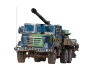 Wheeled self-propelled
Towed
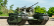 UNMANNED GROUND VEHICLES
Medium size
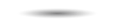 On board computer and power management
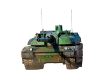 This document is the property of Nexter. The information it contains cannot be used, reproduced or disclosed without prior written approval from the issuing authority.
CENTRAL TIRE INFLATION SYSTEMS
MAIN BATTLE TANKS
CBRN protection / DECONTAMINATION SYSTEMS
VISION DEVICES
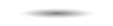 INFANTRY FIGHTING VEHICLES
Mechanical & hydraulic systems engineering
In-service support
VIRTUAL reality TRAINING APPLICATIONS
FLEET MANAGEMENT
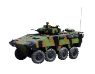 dismantling
Spare parts supply
TROOP TRANSPORT 
VEHICLES
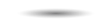 MEDIUM CALIBER 
GUNS AND TURRETS
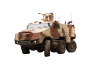 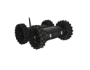 Land / Naval / Aeronautic 
20 / 25 / 30 / 40mm
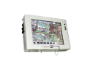 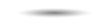 UNMANNED GROUND VEHICLES
Small size
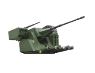 BATTLE MANAGEMENT SYSTEMS
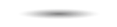 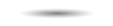 AMMUNITION PRODUCTS PORTFOLIO
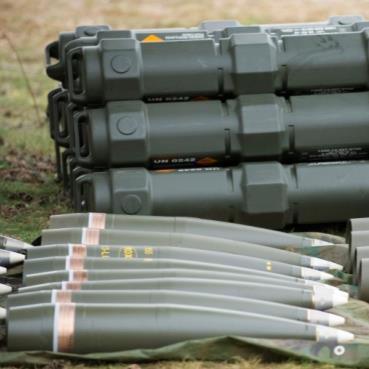 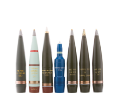 LAND AMMUNITION
Artillery
Tank
Mortar
Medium-caliber
This document is the property of Nexter. The information it contains cannot be used, reproduced or disclosed without prior written approval from the issuing authority.
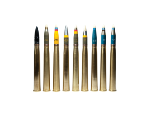 Medium-caliber
NAVAL AMMUNITION
Artillery
Medium-caliber
Powders and explosives
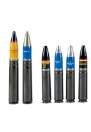 PROTECTION
AIR AMMUNITION
COMPONENTS
Fuses
Detonators
NEXTER SYSTEMS
13 route de la Minière
78034 Versailles Cedex FRANCE
Tel: +33 (0)1 39 49 30 00
Fax: +33 (1) 30 97 39 00
Web: www.knds.com